Doa . . .
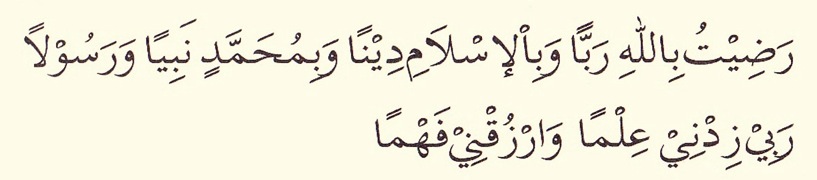 “Kami ridho Allah SWT sebagai Tuhanku, Islam sebagai agamaku, dan Nabi Muhammad sebagai Nabi dan Rasul, Ya Allah, tambahkanlah kepadaku ilmu dan berikanlah aku kefahaman”
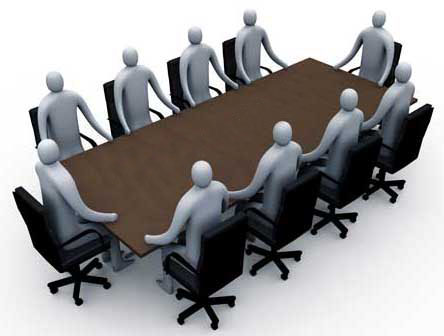 PENILAIAN  
PRESTASI KERJA
KRITERIA-KRITERIA MANAJEMEN KINERJA YANG EFEKTIF
Direction sharing: mengkomunikasikan tujuan tingkat tinggi organisasi ke seluruh organisasi dan kemudian menerjemahkannya kedalam tujuan setiap departemen
Role clarification: menegaskan peranan setiap karyawan terkait dengan pekerjaannya sehari-hari.
Goal setting and planning: menerjemahkan tujuan organisasi dan departemen kedalam tujuan khusus bagi masing-masing karyawan
Goal alignment: memudahkan setiap manajer untuk melihat keterkaitan antara tujuan karyawan dan tujuan-tujuan dari departemen dan organisasi.
Developmental goal setting: meliputi jaminan bahwa setiap karyawan “berpikir melalui, pada tahap awal dari setiap periode kinerja, tentang ‘apa yang harus saya lakukan untuk mencapai tujuan saya?’
Ongoing performance monitoring: penggunaan computer-based system yang mengukur dan kemudian meng-email kemajuan dan laporan pengecualian berdasarkan pada kemajuan individu terhadap pemenuhan tujuan kinerjanya.
Ongoing feedback: tatap muka dan umpan balik terkomputerisasi terhadap kemajuan dari pencapaian tujuan.
Coaching and support: harus menjadi bagian yang satu dari proses umpan balik.
Performance assessment (appraisal): merupakan salah satu elemen dalam manajemen kinerja.
Reward, recognition, and compensation: seluruhnya memainkan sebuah peranan dalam memberikan konsekuensi-konsekuensi yang dibutuhkan untuk menjaga arah tujuan kinerja karyawan agar tetap dalam jalurnya.
Workflow, process control, and return on investment management: menjamin bahwa kinerja karyawan terhubung secara berarti melalui pengaturan tujuan bagi keseluruhan kinerja perusahaan yang dapat diukur.
Dessler, 2008
Kepentingan  Objektif

Pribadi: 
			Untuk Meningkatkan Kapasitas dan Karir

Organisasi:
		 	Untuk Pengembangan Program Hingga Kompensasi
MANFAAT
Mendorong prestasi
Pengambilan keputusan
Mutasi pegawai
Pendidikan dan pelatihan
Perekruitan
Rincian kewenangan pekerjaan
Kelemahan
Tidak terstandar
Subyektif  (Hello effect, ekstrim, murah hati, pelit)
Tidak terstruktur
FAKTOR
Penilai
Ternilai
Penilaian
Hasil / Tindaklanjut
Penilaian Orientasi Masa Lalu
Skala peringkat
Check list
Pilihan terarah
Insident kritikal
Evaluasi lapangan
Tes dan observasi
Penilaian Orientasi Masa Depan
Penialain diri sendiri
Managemen by Objektif
Psikologikal
Pusat Penilaian
DOA SESUDAH BELAJAR
بِسْمِ اللَّهِ الرَّحْمَنِ الرَّحِيمِ

اَللَّهُمَّ أَرِنَا الْحَقَّ حَقًّا وَارْزُقْنَا اتِّـبَاعَه ُ وَأَرِنَا الْبَاطِلَ بَاطِلاً وَارْزُقْنَا اجْتِنَابَهُ


Ya Alloh Tunjukkanlah kepada kami kebenaran sehinggga kami dapat mengikutinya Dan tunjukkanlah kepada kami kejelekan sehingga kami dapat menjauhinya